Родительское собрание
ТЕМА: 
Портфолио ученика

Подготовила и провела: Сахарова Н.И., классный руководитель 5 класса
Для чего ученику портфолио?"У каждого ученика будет "портфолио", то есть индивидуальный "портфель" образовательных достижений - результаты районных, областных олимпиад, интересные самостоятельные проекты и творческие работы. Это очень важно при определении готовности школьника к углубленному изучению ряда предметов"  (министр образования В.М.Филиппов "Комсомольская правда" 14.01.2003)
Основная функция данного нововведения -
- помочь старшеклассникам в выборе профильного класса, а также возможность предъявлять свои достижения при поступлении в вузы.
Цель:
Накопительная оценка.
Самооценка своих достижений.
 Наряду с результатами экзаменов, определять рейтинг выпускников основной школы.
аттестат + портфолио = 
       образовательный рейтинг 
     выпускника школы
Портфолио - это способ фиксирования, накопления и оценки индивидуальных достижений школьника в определенный период его обучения. Портфолио позволяет учитывать результаты, достигнутые учеником в разнообразных видах деятельности (учебной, творческой, социальной коммуникативной и др.) и является важным элементом практико-ориентированного подхода к образованию.
Философия портфолио.
Учащийся не знает и не умеет  по данной теме и данному предмету.
Знает и умеет по данной теме и данному предмету.
Количество оценок.
Качество оценок.
Педагогическая оценка.
Самооценка.
"Показать все, 
на что ты способен".
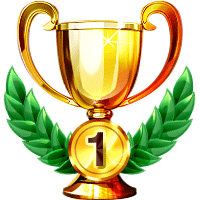 Портфолио - перспективная форма представления индивидуальной направленности учебных достижений конкретного ученика. 

Может служить дополнением к результатам ЕГЭ или каких-либо иных форм экзаменов при поступлении в вуз, поскольку наиболее полно покрывает тот дефицит информации об абитуриенте, который неизбежен при любой экзаменационной процедуре.
 
В качестве накопительной оценки отражает устойчивые и долговременные образовательные результаты, компенсируя эффект случайного успеха или неуспеха в ситуации экзамена, тестирования.
Концепция портфолио.
Материал портфолио собирается не один год, а в течение всего периода обучения. 

Портфолио – форма самоанализа и самооценки образовательных результатов и оценивания работ, созданных учащимся в ходе  творческой, социальной и другой деятельности. 

Портфолио соответствует целям, задачам и идеологии практико-ориентированного обучения.
Для чего все это нужно?
Как выглядит портфолио ученика?
Жестких требований (государственного образца) на данный момент не существует. 

Работа над портфолио - хорошая возможность проявить себя, подойти  творчески к этой задаче, придумать что-то свое, оригинальное.
Как выглядит портфолио?
Для создания портфолио требуется папка "на кольцах" (обычная или архивная), которая наполнена файлами с перфорацией. 
Желательно приобрести разноформатные файлы для хранения документов или работ формата А4, А5 и А3. 
Дополнительно можно вложить разделители, которые помогут структурировать папку по разделам.
Структура.
Титульный лист;
Информация об обучающемся;
Творческие работы и социальная практика;
Официальные документы;
Отзывы и рекомендации;
Общая информация;
сводная итоговая ведомость.
Содержит основную информацию (фамилия, имя, отчество; учебное заведение, класс; период, за который представлены документы и материалы), контактную информацию (телефон, адрес электронной почты, адрес сайта) и фото ученика.
ТИТУЛЬНЫЙ ЛИСТ
Здесь можно поместить любую информацию, которая интересна и важна для ребенка. Возможные заголовки листов: 
"Мое имя" - информация о том, что означает имя, можно написать о знаменитых людях, носивших и носящих это имя. Если у ребенка редкая или интересная фамилия, можно найти информацию о том, что она означает.
"Моя семья" - здесь можно рассказать о каждом члене семьи или составить небольшой рассказ о своей семье.
"Мое село" - рассказ о родном селе, о его интересных местах. Здесь же можно разместить нарисованную вместе с ребенком схему маршрута от дома до школы Важно чтобы на ней были отмечены опасные места (пересечения дорог).
"Мои друзья" - фотографии друзей, информация об их интересах, увлечениях.
"Мои увлечения" - небольшой рассказ о том, чем увлекается ребенок. Здесь же можно написать о занятиях в спортивной секции, на занятиях дополнительного образования.
"Моя школа" - рассказ о школе и о педагогах.
"Мои любимые школьные предметы" - небольшие заметки о любимых школьных предметах, построенные по принципу "мне нравится..., потому что...". Также неплох вариант с названием "Школьные предметы". При этом ребенок может высказаться о каждом предмете, найдя в нём что-то важное и нужное для себя.
Информация об обучающемся.
В этом разделе заголовки листов посвящены конкретному школьному предмету. Ученик наполняет этот раздел удачно написанными контрольными работами, интересными проектами, отзывами о прочитанных книгах, графиками роста скорости чтения, творческими работами.
РАЗДЕЛ "МОЯ УЧЁБА"
Все мероприятия, которые проводятся вне рамок учебной деятельности можно отнести к общественной работе (поручениям). Может быть, ребенок играл роль в школьном спектакле, или читал стихи на торжественной линейке, или оформил стенгазету к празднику или выступал на утреннике… Вариантов очень много. Оформлять этот раздел желательно с использованием фотографий и кратких сообщений на тему.
РАЗДЕЛ "МОЯ ОБЩЕСТВЕННАЯ РАБОТА"
В этот раздел ребенок помещает свои творческие работы: рисунки, сказки, стихи. Если выполнена объемная работа (поделка), нужно поместить ее фотографию. Родителям необходимо предоставить полную свободу ребенку при наполнении этого раздела!

      Важно! Если работа принимала участие в выставке или участвовала в конкурсе, также необходимо дать информацию об этом мероприятии: название, когда, где и кем проводилось. 
           Хорошо бы дополнить это сообщение фотографией. Если событие освещалось в СМИ или Интернете - надо найти эту информацию. Если проводилось Интернет-порталом, сделать распечатку тематической странички
РАЗДЕЛ "МОЁ ТВОРЧЕСТВО"
Здесь размещаются грамоты, сертификаты, дипломы, благодарственные письма, а также итоговые аттестационные ведомости. Причем  не следует разделять по важности успехи в учебе (похвальный лист) и успехи, например, в спорте (диплом). Лучше выбрать расположение не в порядке значимости, а, например, в хронологическом порядке.
РАЗДЕЛ "МОИ ДОСТИЖЕНИЯ"
В портфолио ученика - этот раздел включает  положительную оценку педагогом его стараний. Важным добавить лист отзывов, а также бланк, где учителя могут высказать свои рекомендации и пожелания, например, по итогам учебного года.
ЗАКЛЮЧИТЕЛЬНЫЙ РАЗДЕЛ "ОТЗЫВЫ И ПОЖЕЛАНИЯ"
Каждодневный
Творческий
Процесс
Должен быть
зафиксирован